L’ARTE DI EDUCARE ED EDUCARE CON L’ARTE
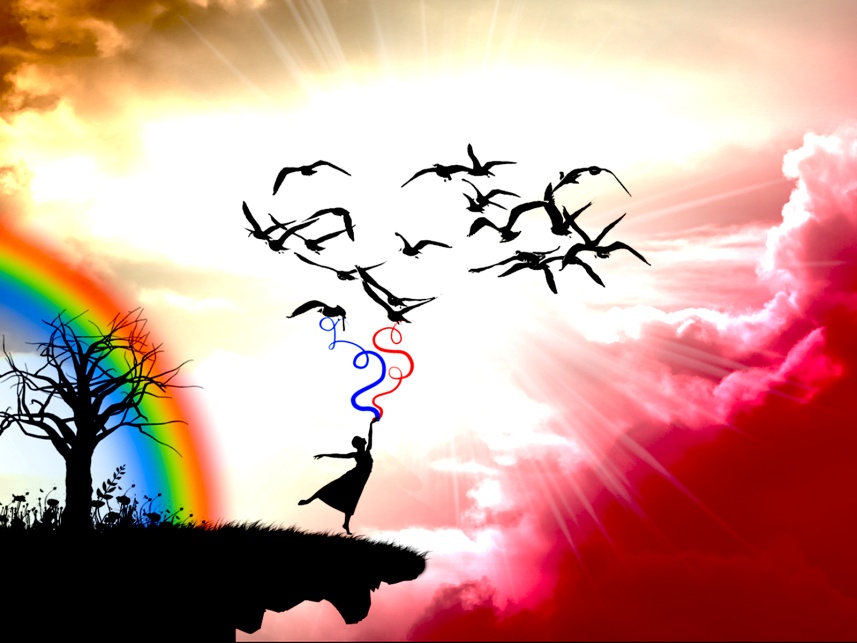 Laboratori didattici a cura di:
dott.ssa Giovanna Amenta
Istituto “Carducci” – Comiso
Venerdì 24 ottobre 2014
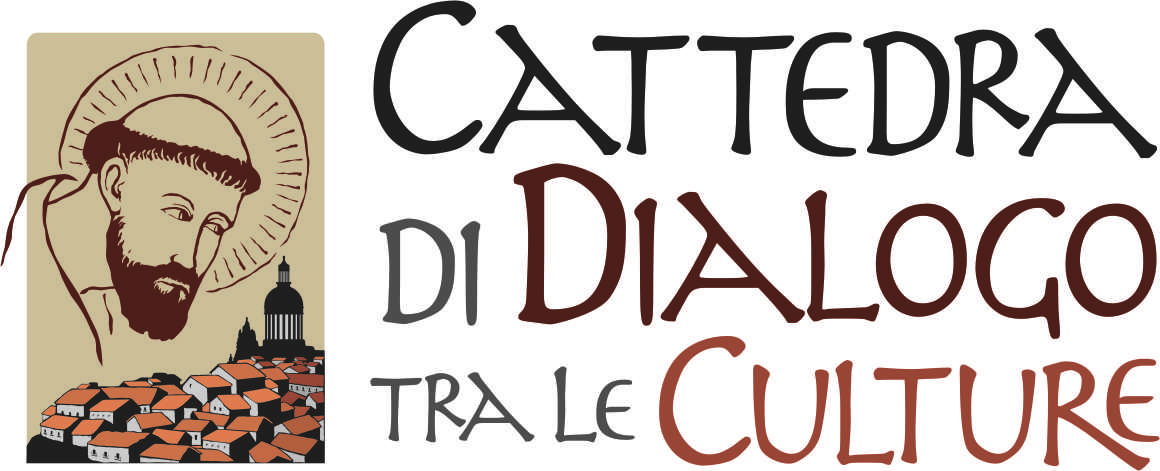 3. IL PUNTO
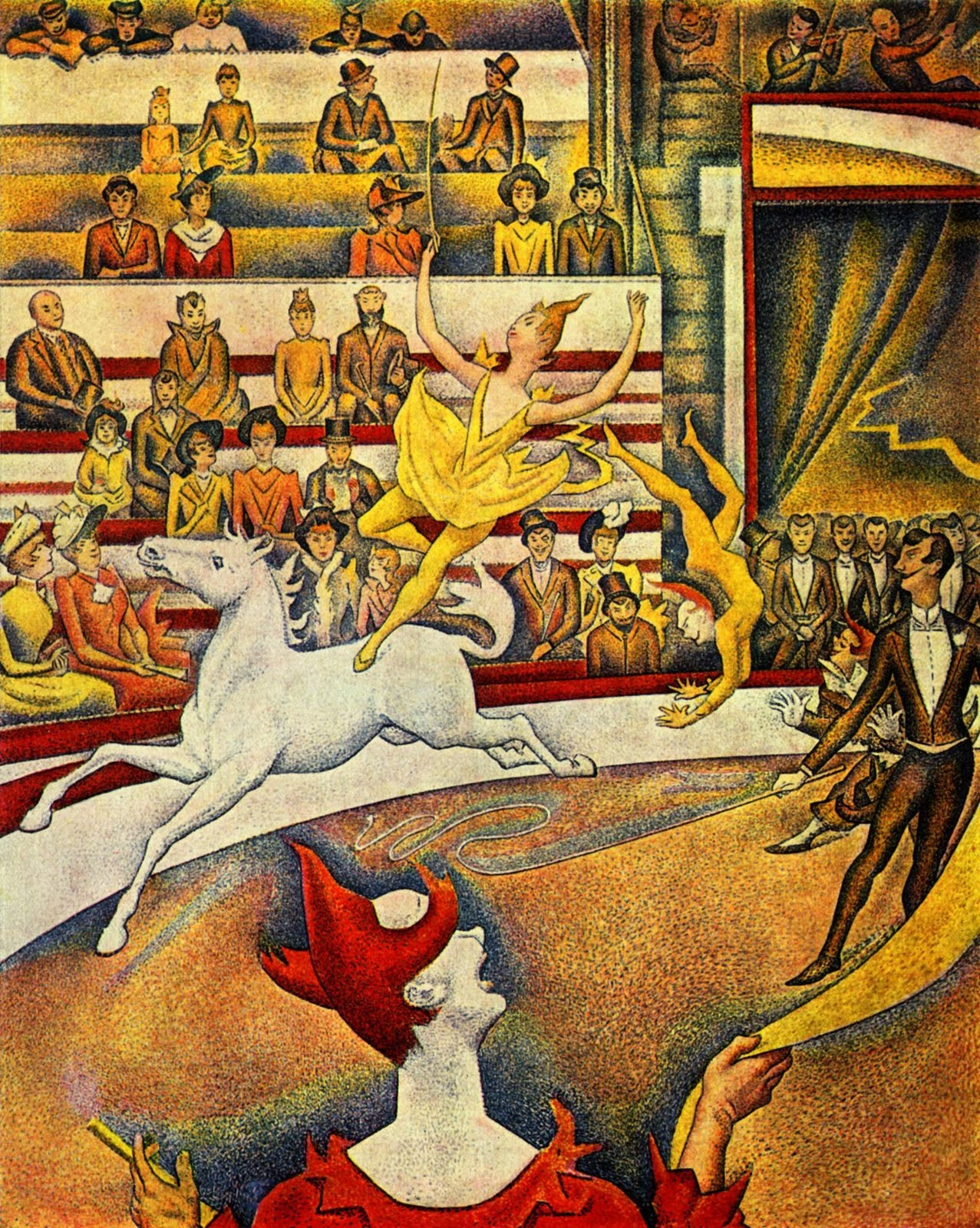 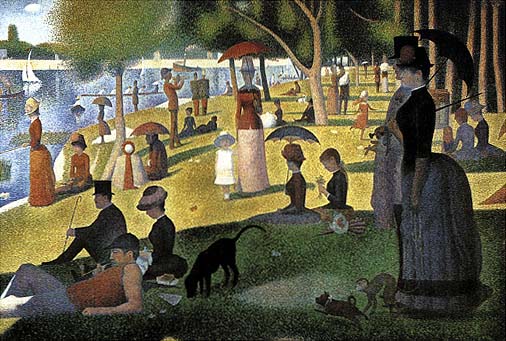 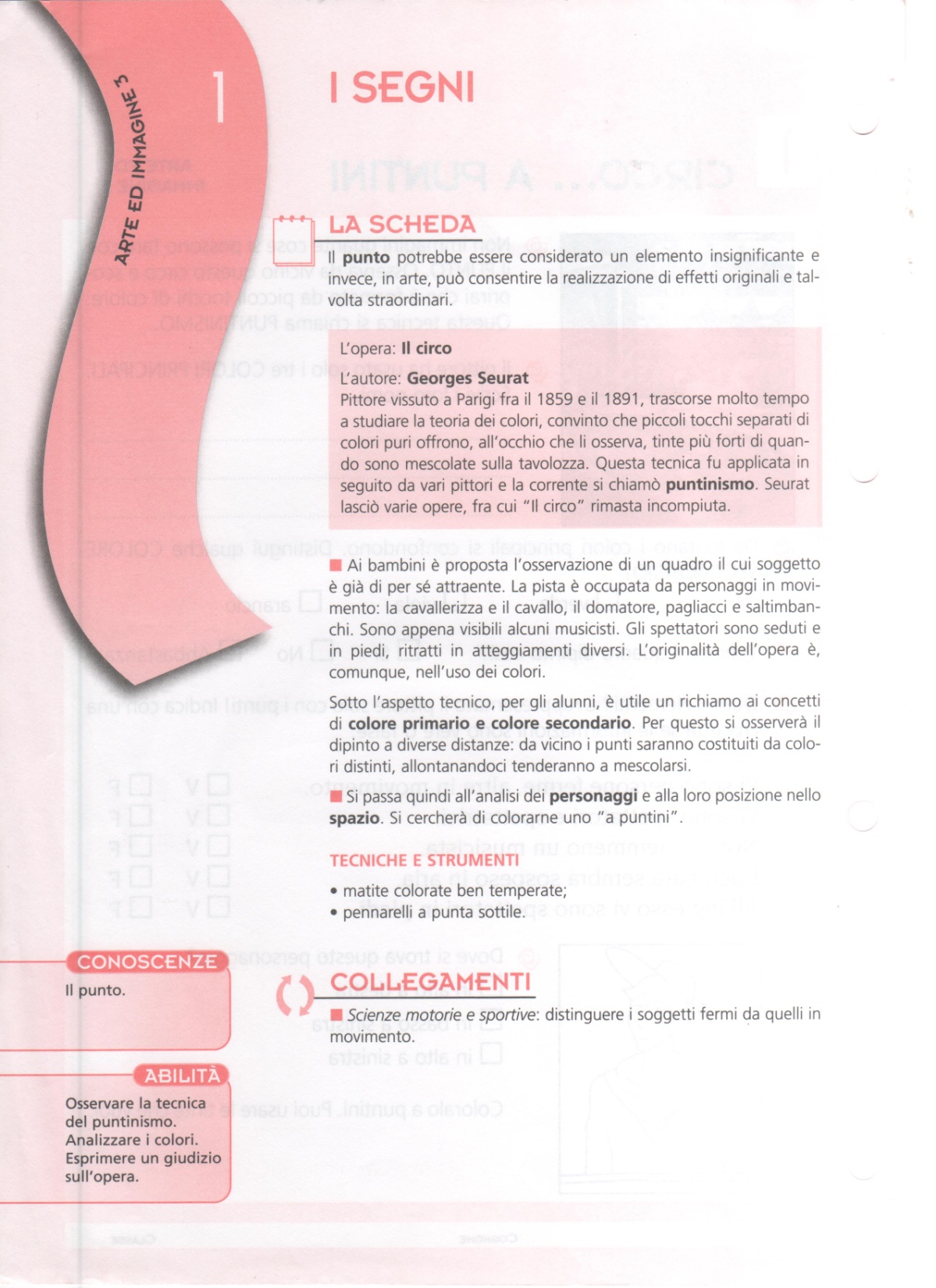 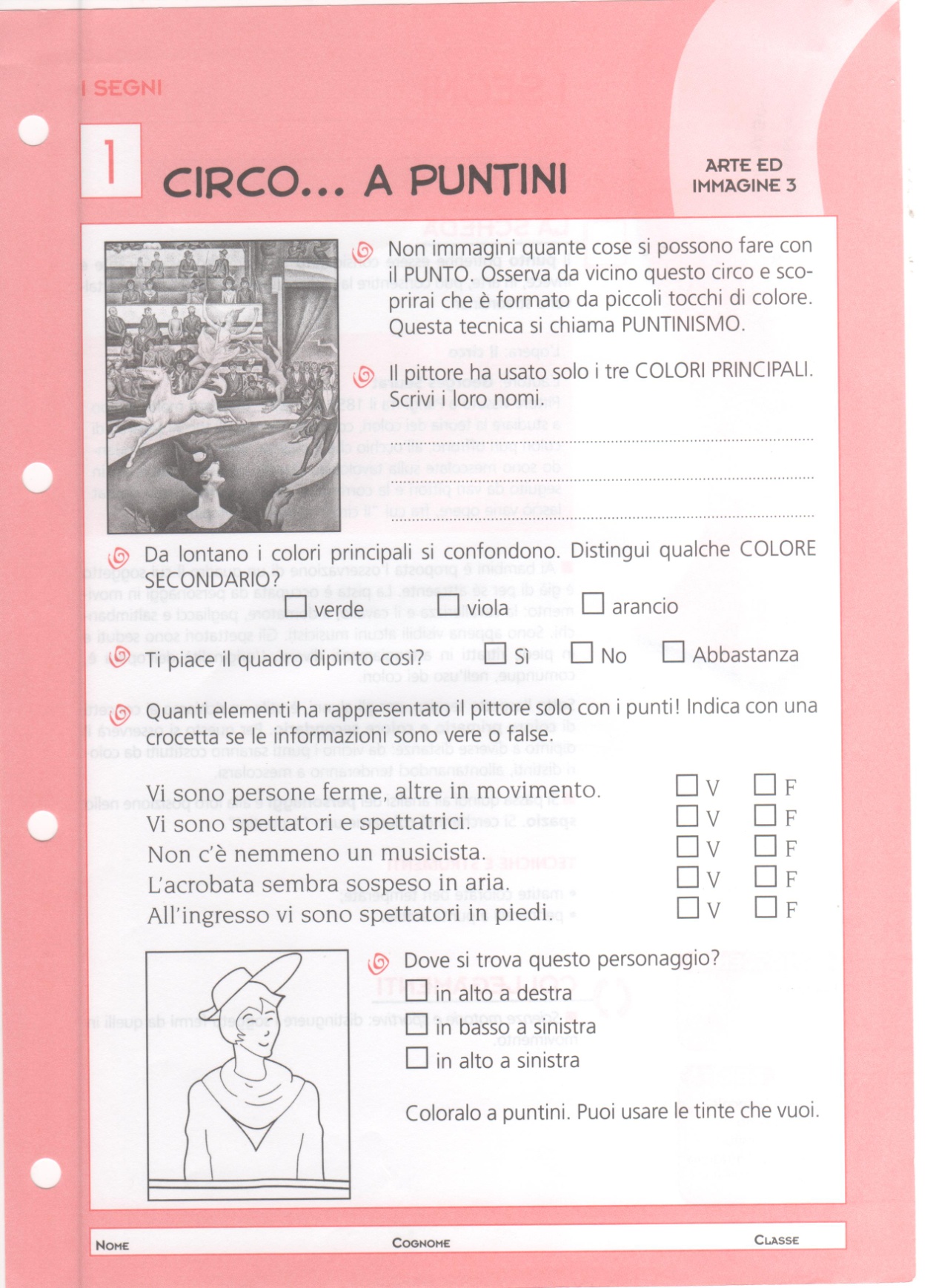 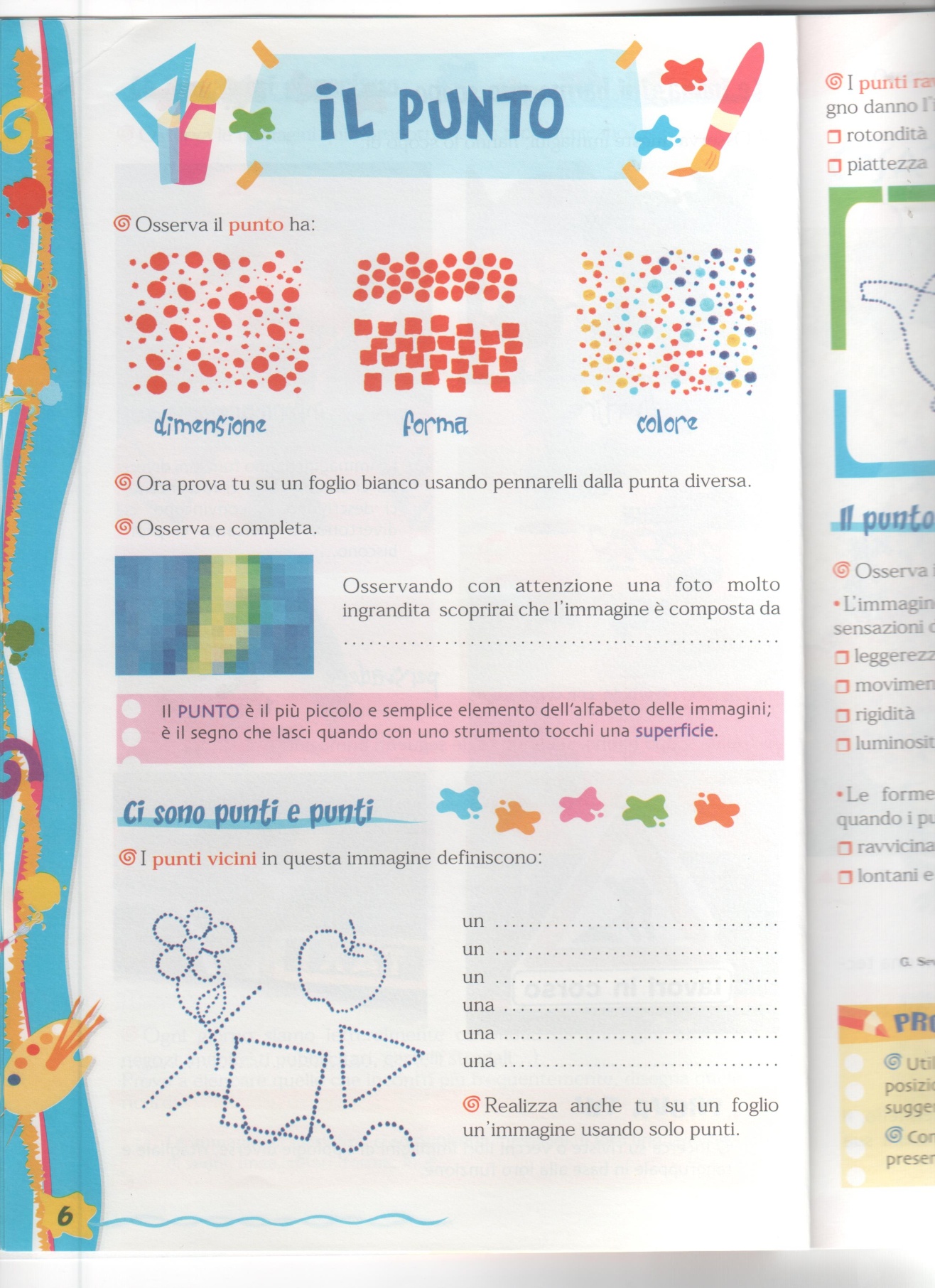 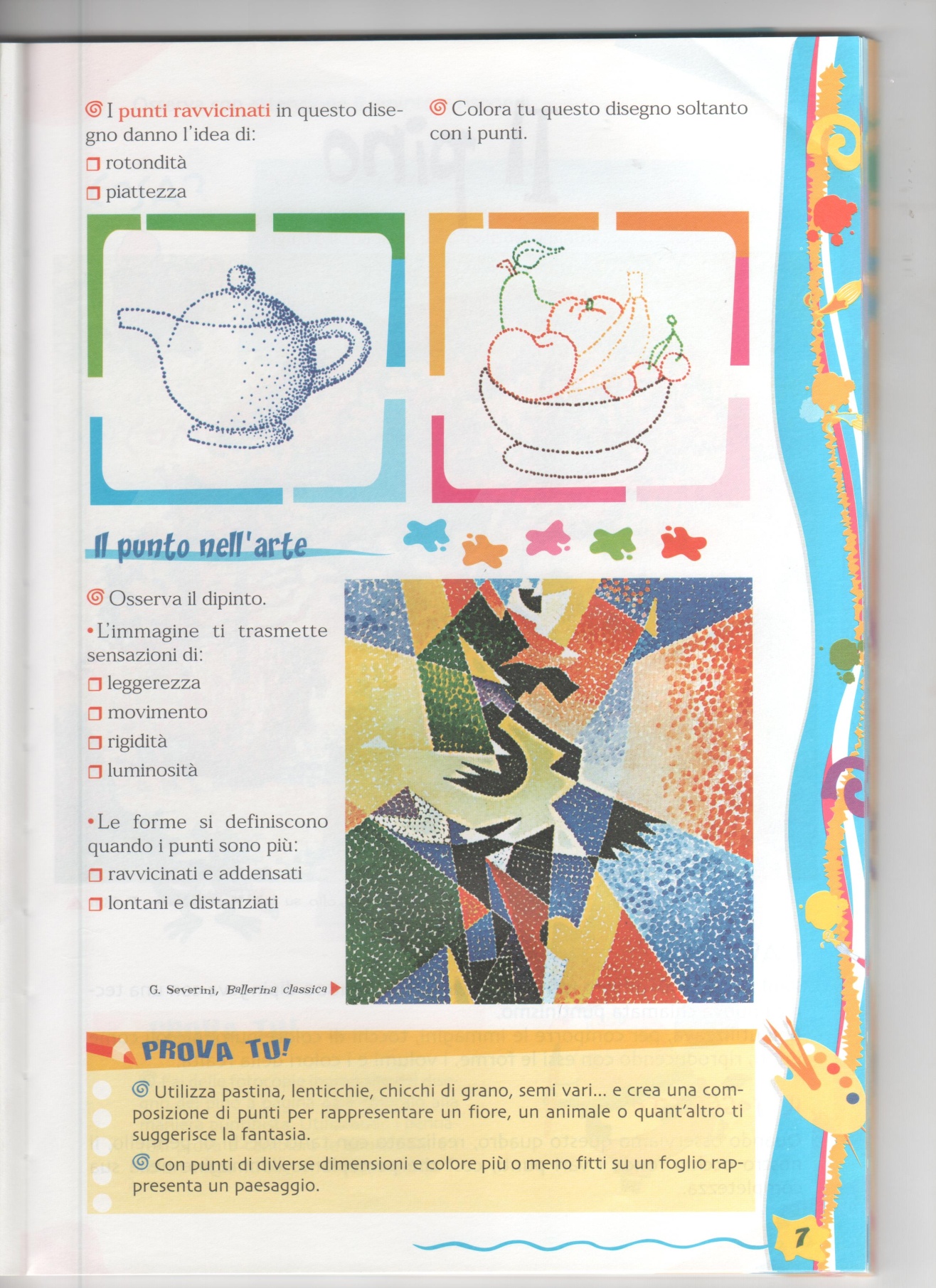